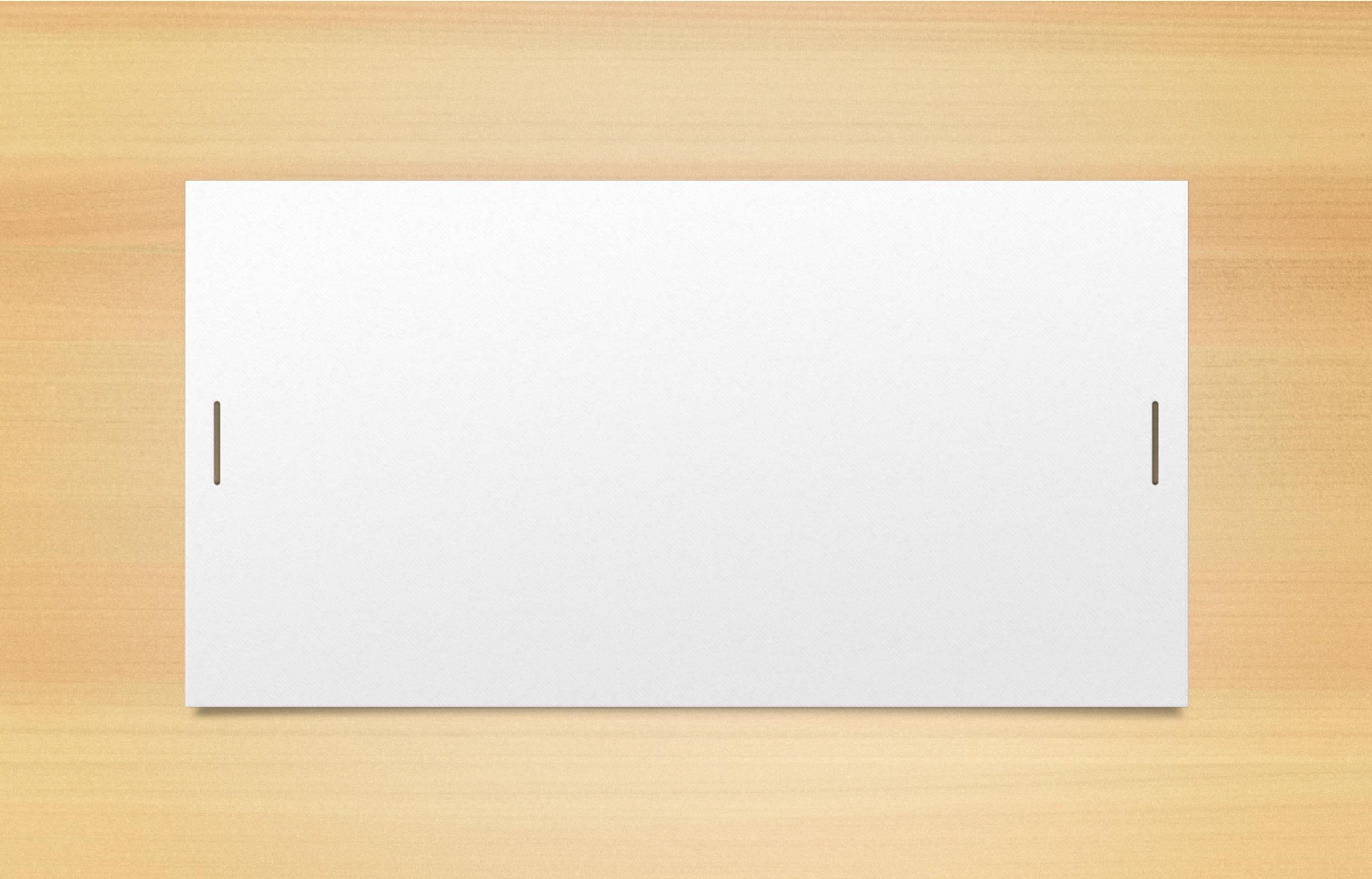 Software Engineering  Overview
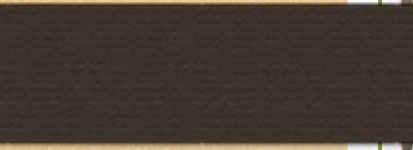 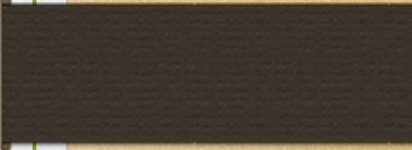 GREESHMA K V
Assistant Professor  Carmel College, Mala
SOFTWARE & ENGINEERING
Software is more than just a program code.  A program is an  executable code, which serves some computational purpose. Software is  considered to be collection of executable programming code, associated  libraries and documentations. Software, when made for a specific  requirement is called software product.
Engineering on the other hand, is all about developing products, using well-  defined, scientific principles and methods.
SOFTWARE DEVELOPMENT PROCESS  TRANSFORMATIONS
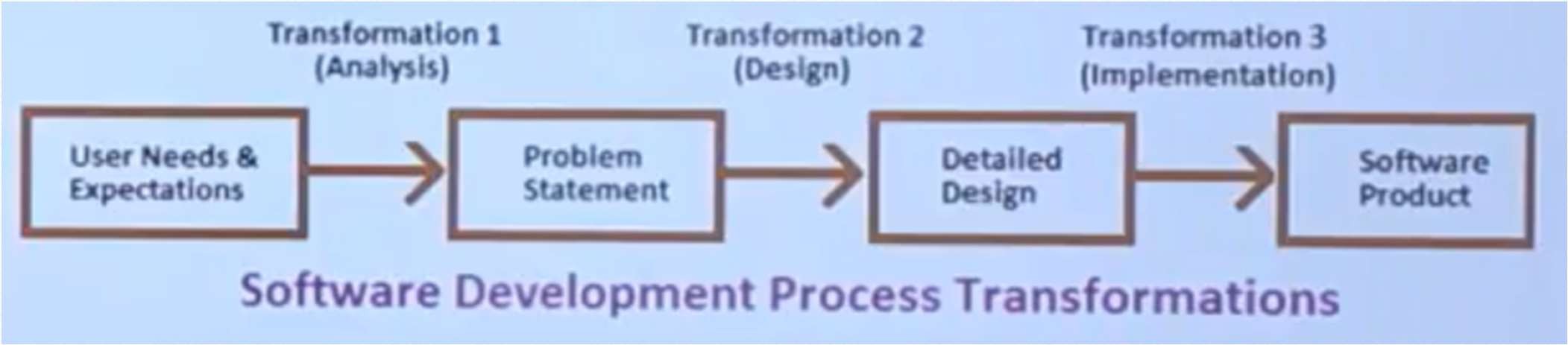 SOFTWARE ENGINEERING
Software	engineering	is	an	engineering	branch	associated	with  development	of	software		product		using	well-defined	scientific	principles,
methods	and	procedures.	The	outcome	of  efficient and reliable software product.
software	engineering	is	an
SOFTWARE PRODUCT
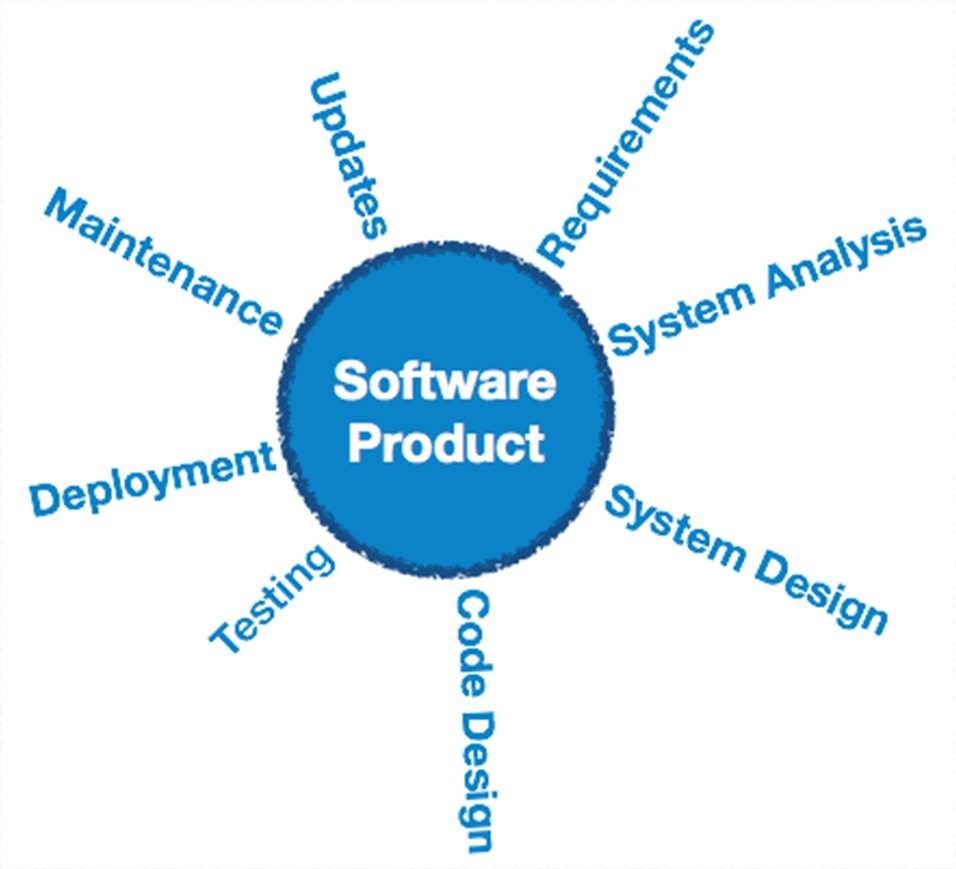 DEFINITION
Fritz Bauer's Early Definition of Software Engineering
“The establishment and use of sound engineering principles in order to  obtain economically software that is reliable and works efficiently on real  machines.”
IEEE defines software engineering as: (1) The application of a systematic,
disciplined,	quantifiable		approach  maintenance		of	software;
to		the	development,	operation	and  that		is,	the		application
of engineering to software.
SOFTWARE EVOLUTION
The process of developing a software product using software  engineering principles and methods is referred to as software evolution.  This includes the initial development of software and its maintenance and  updates, till desired software product is developed, which satisfies the  expected requirements.
SOFTWARE EVOLUTION
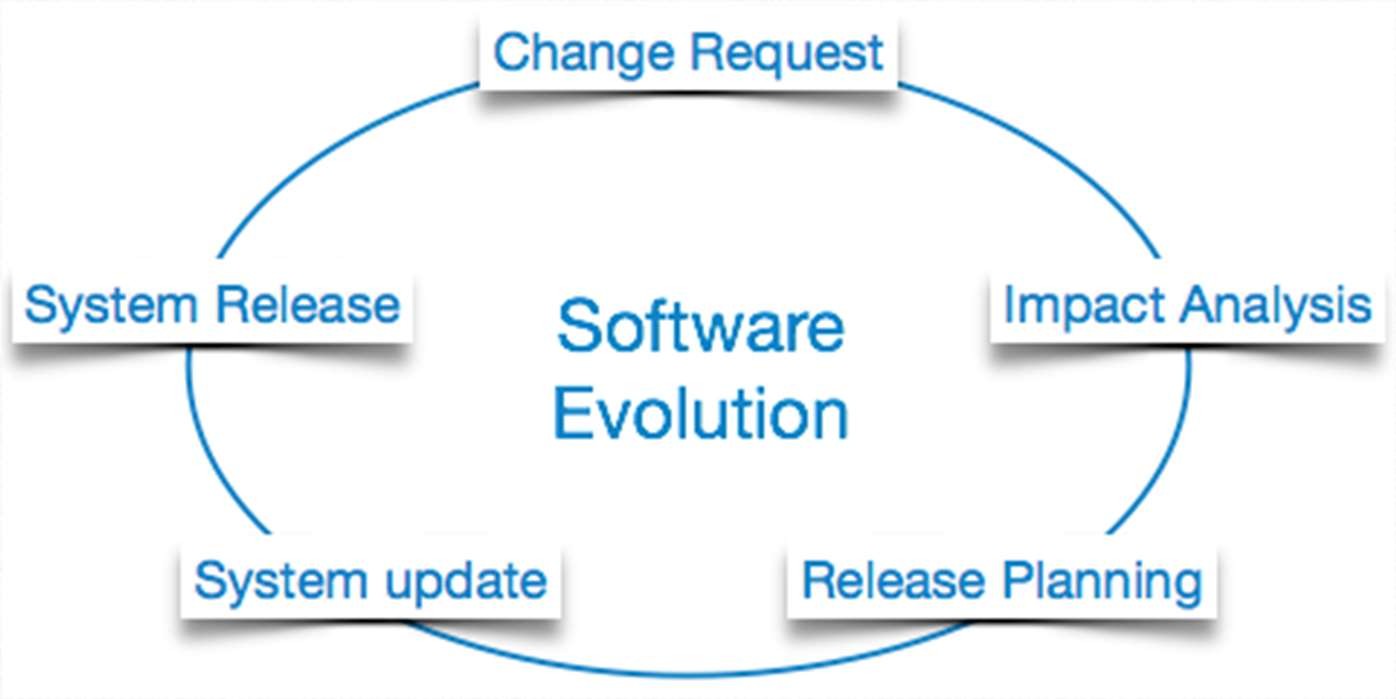 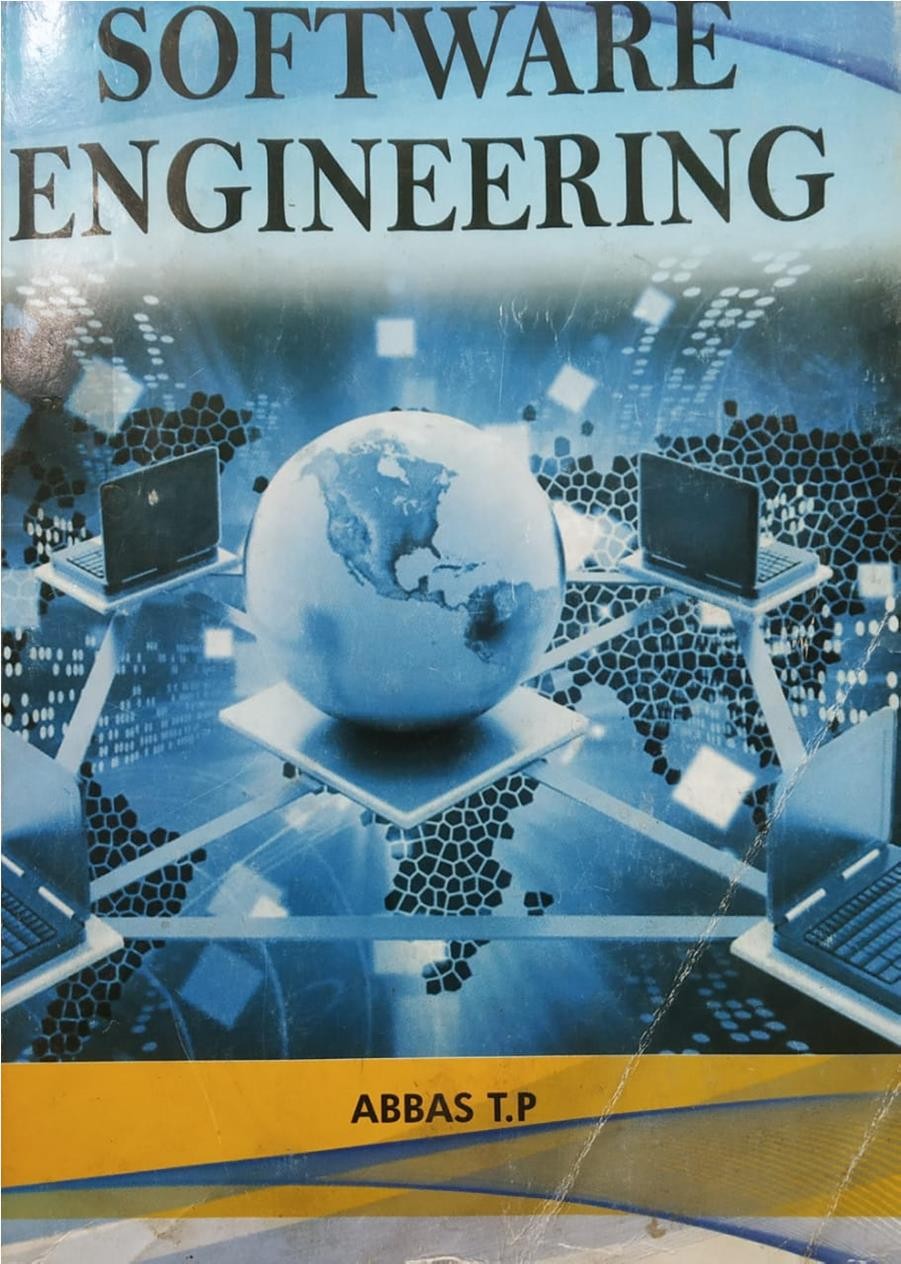 THANK YOU